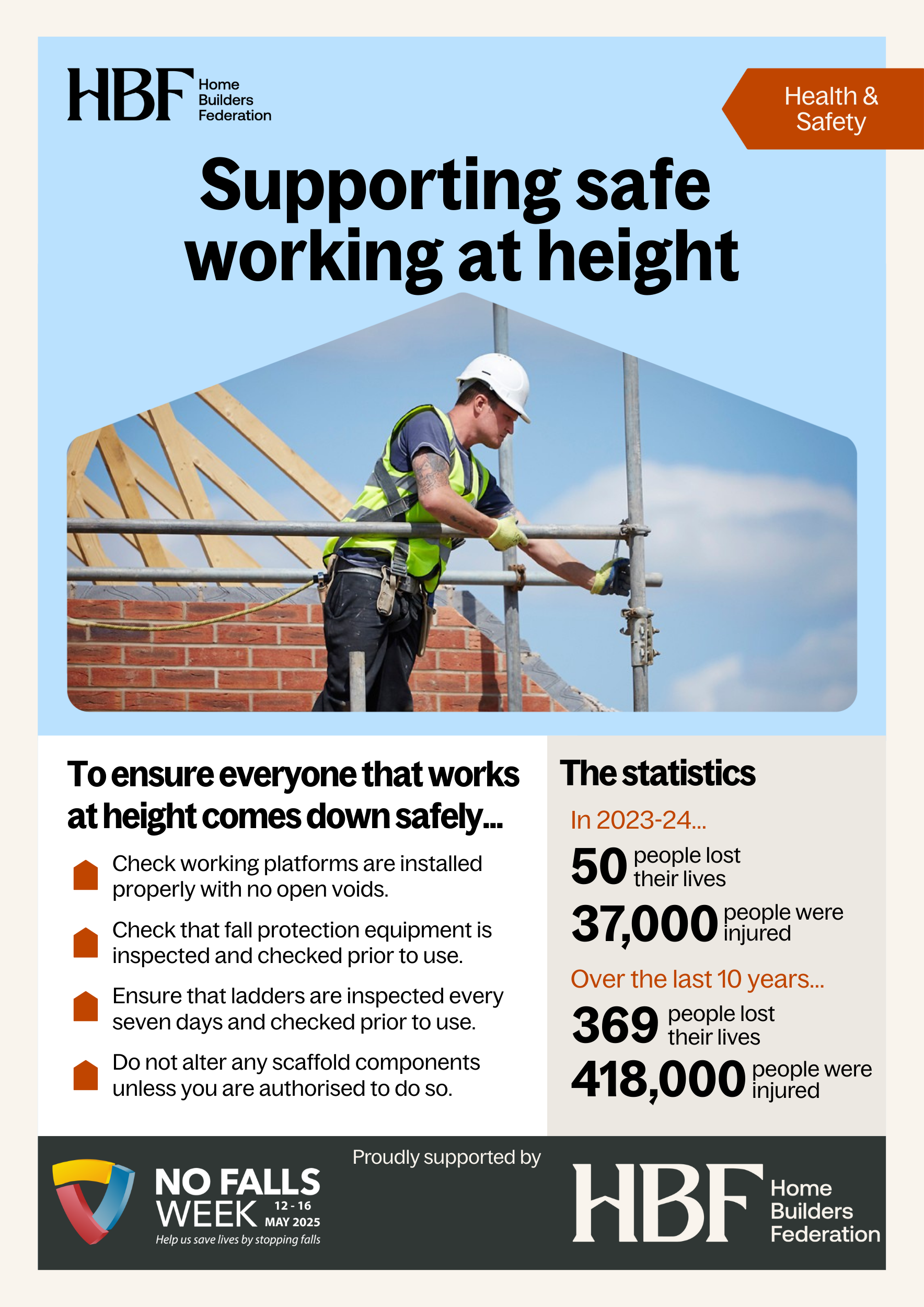 [Member logo]